Group 3: Chocolate bar
Task: To create an audio-visual advertisement for a chocolate bar using the characters and product provided.

Write the dialogue for your advertisement.
Record your voices.
Sync the talking character with your speech.
Add any additional imagery or decoration if needed.
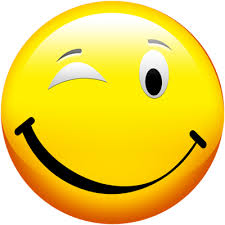 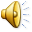 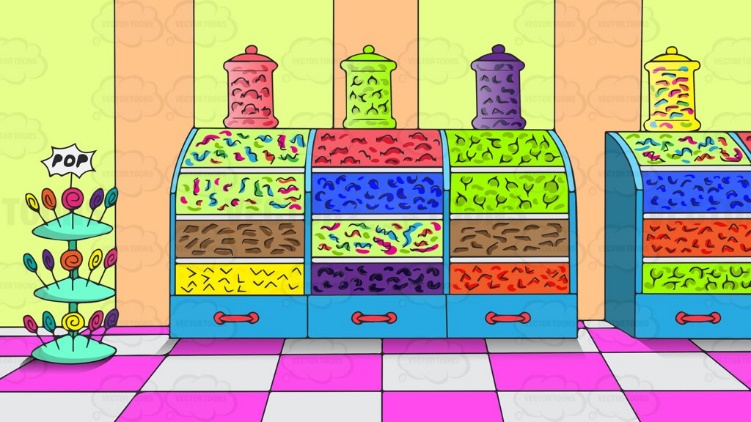 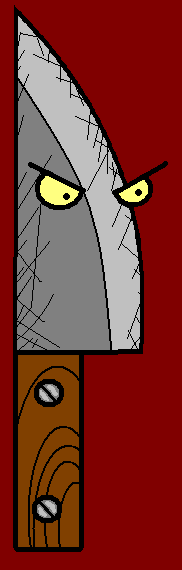 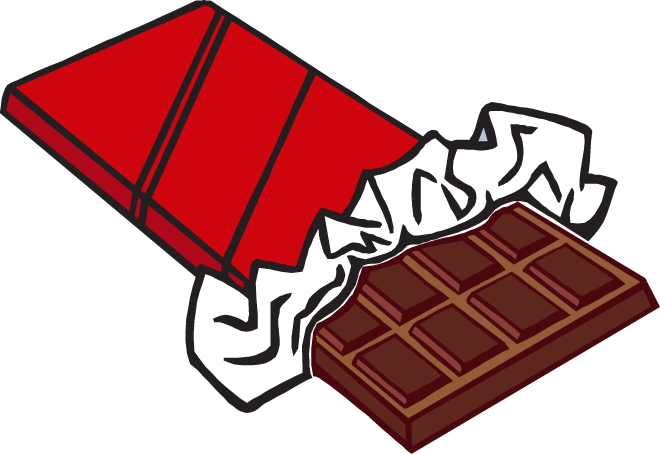 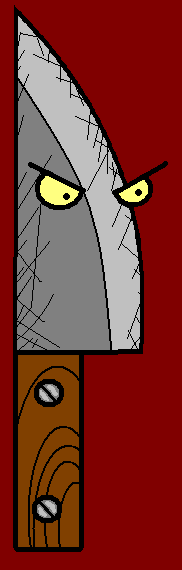 Routes
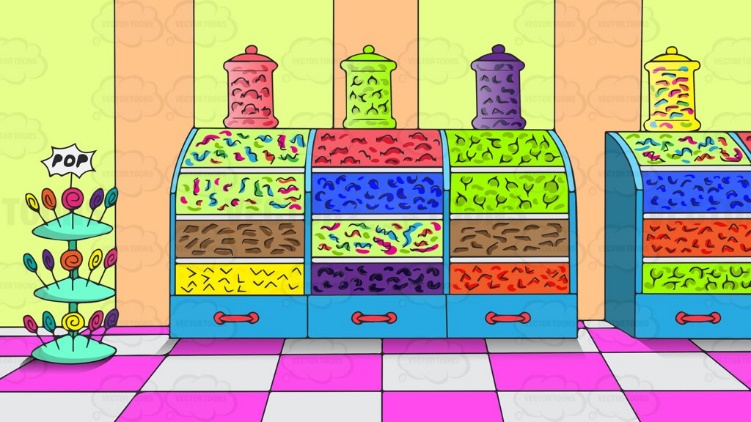 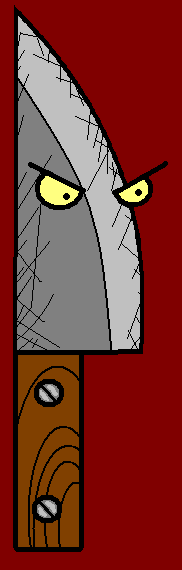 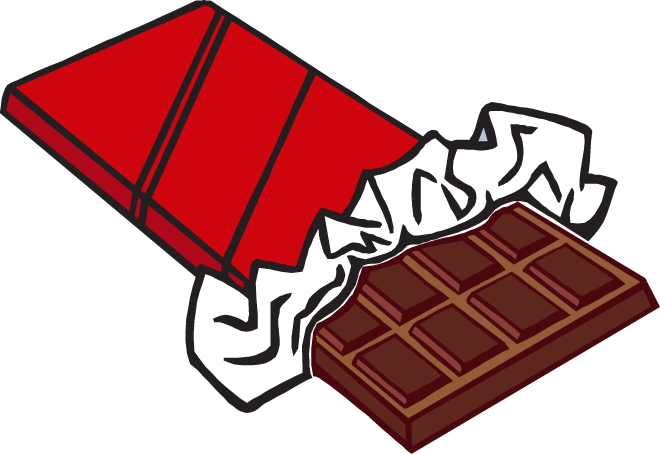 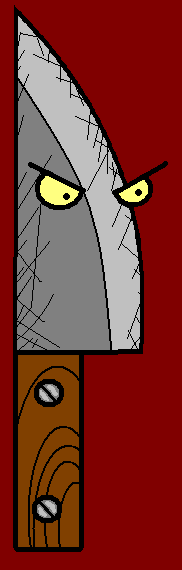 Routes
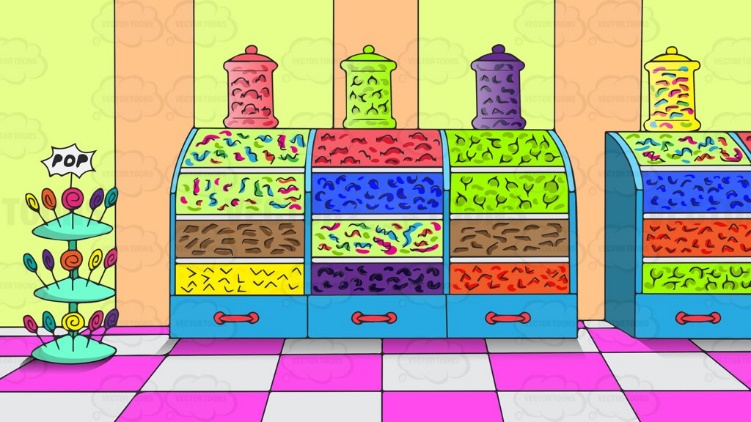 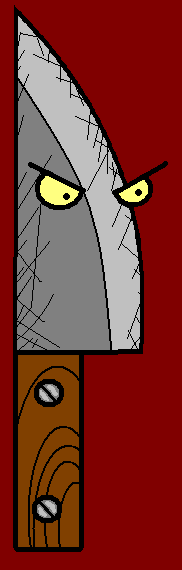 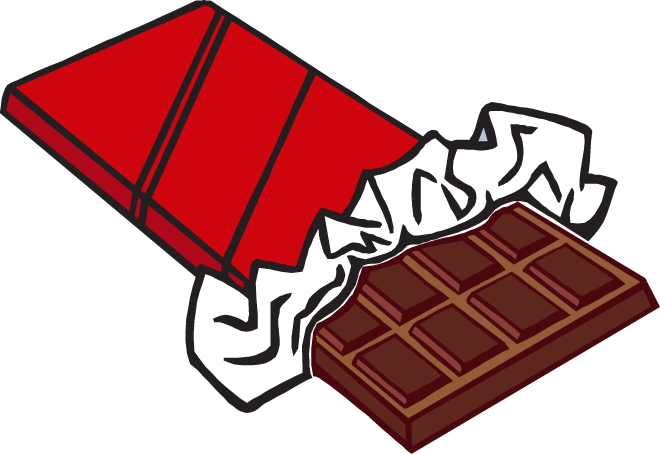 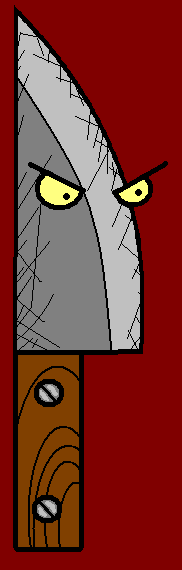 Routes
By(Type all of your team’s names here)
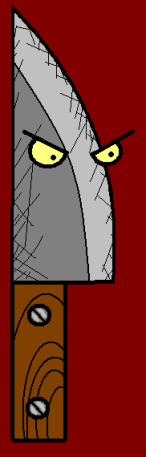 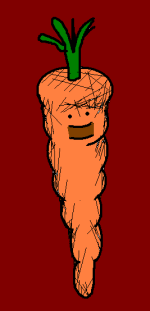 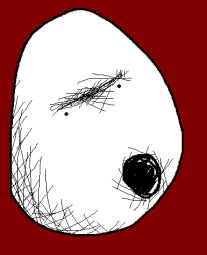 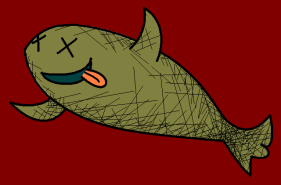 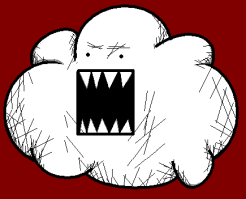 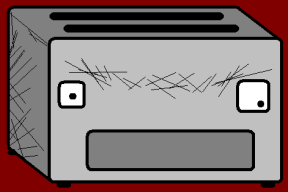 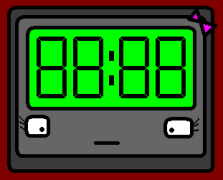 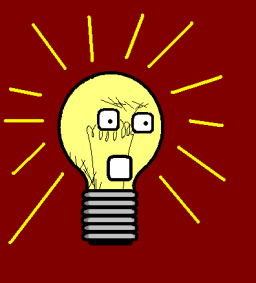 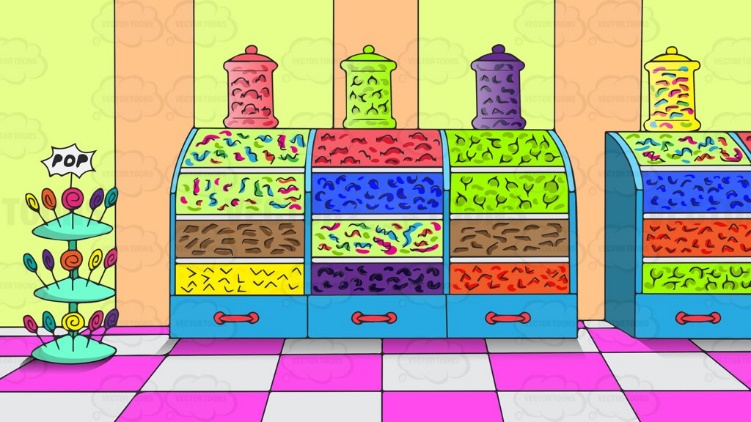 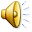 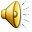 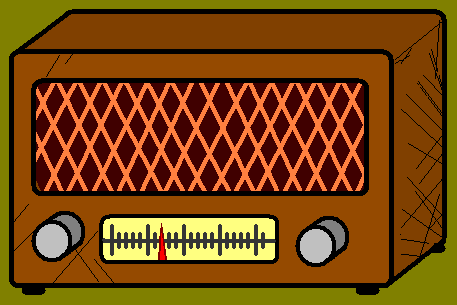 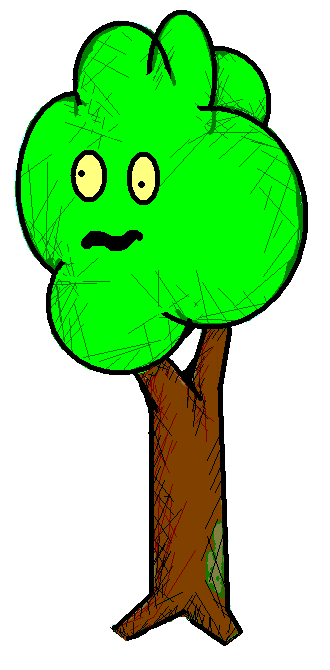 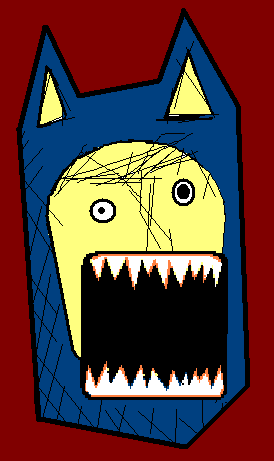 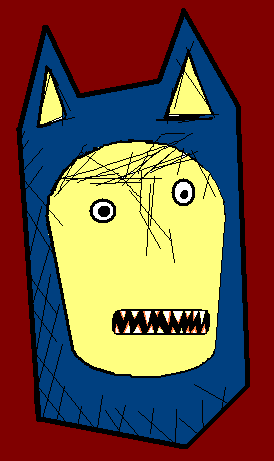 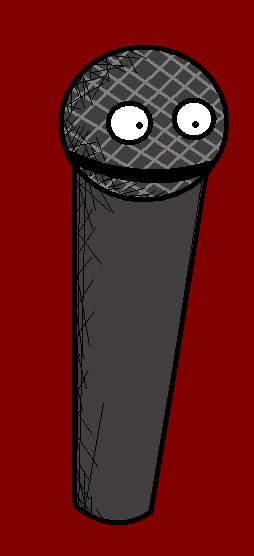 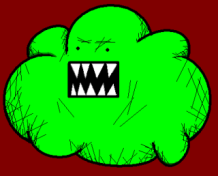 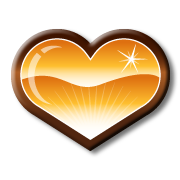 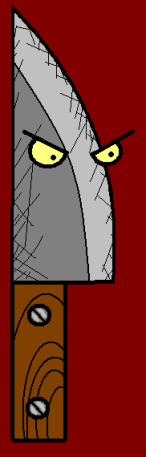 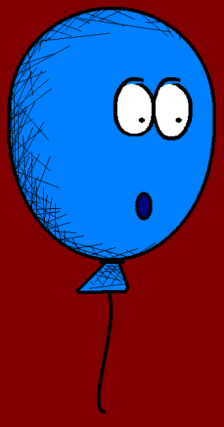